Группа № ___________
ТРЕТИЙ  МОДУЛЬ
Книга – лучший друг!
25.11.2024-01.12.2024
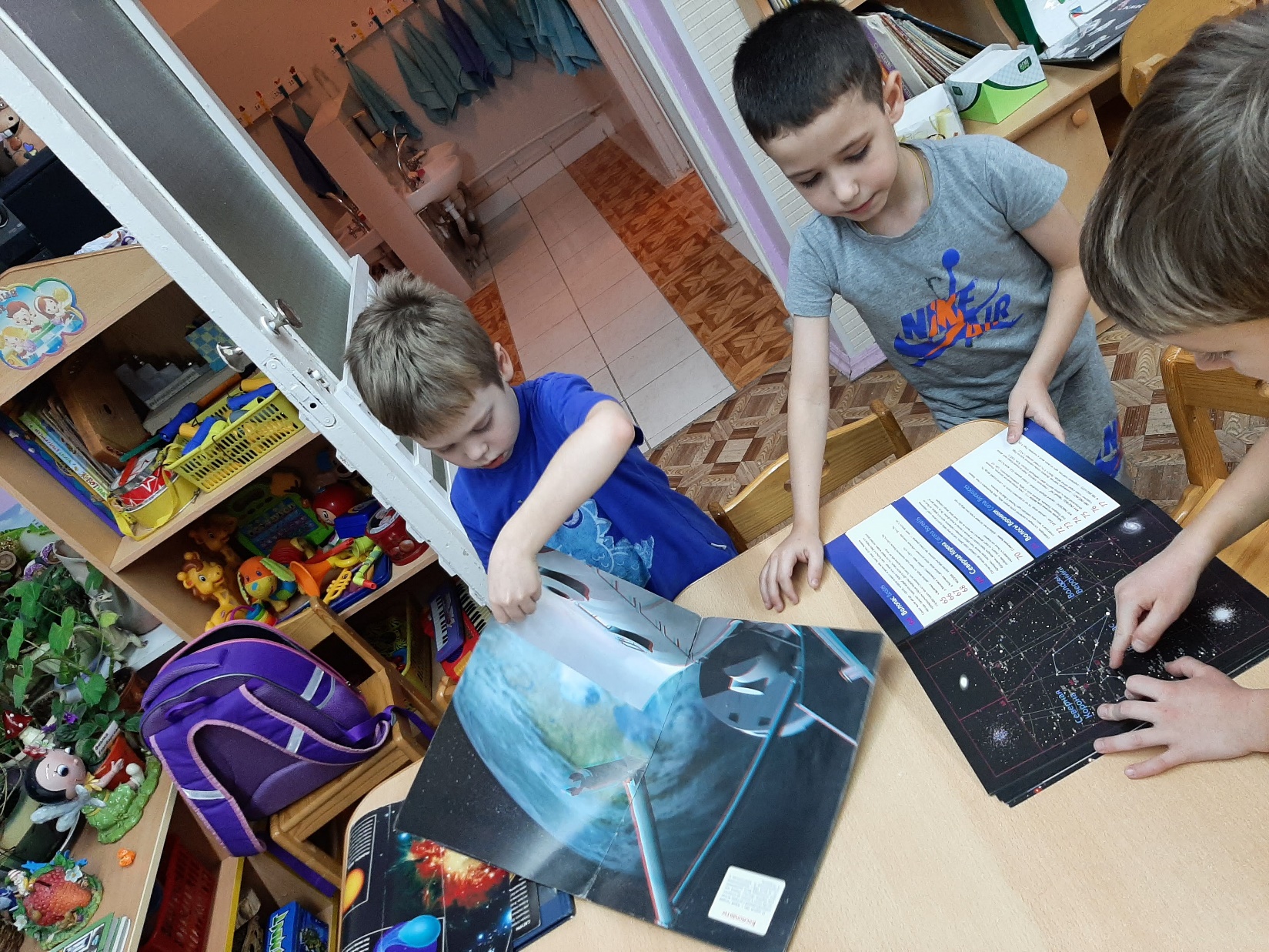 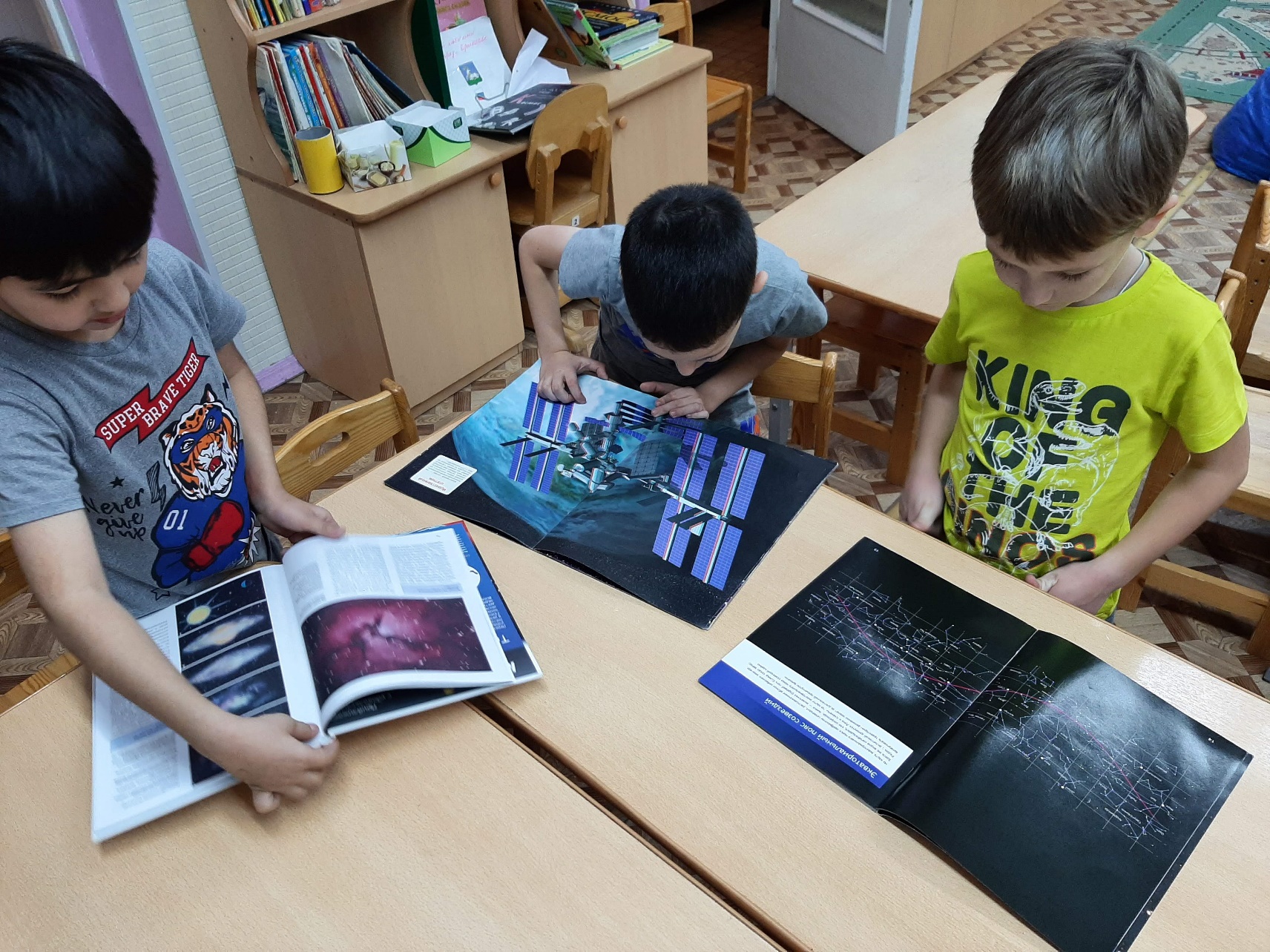 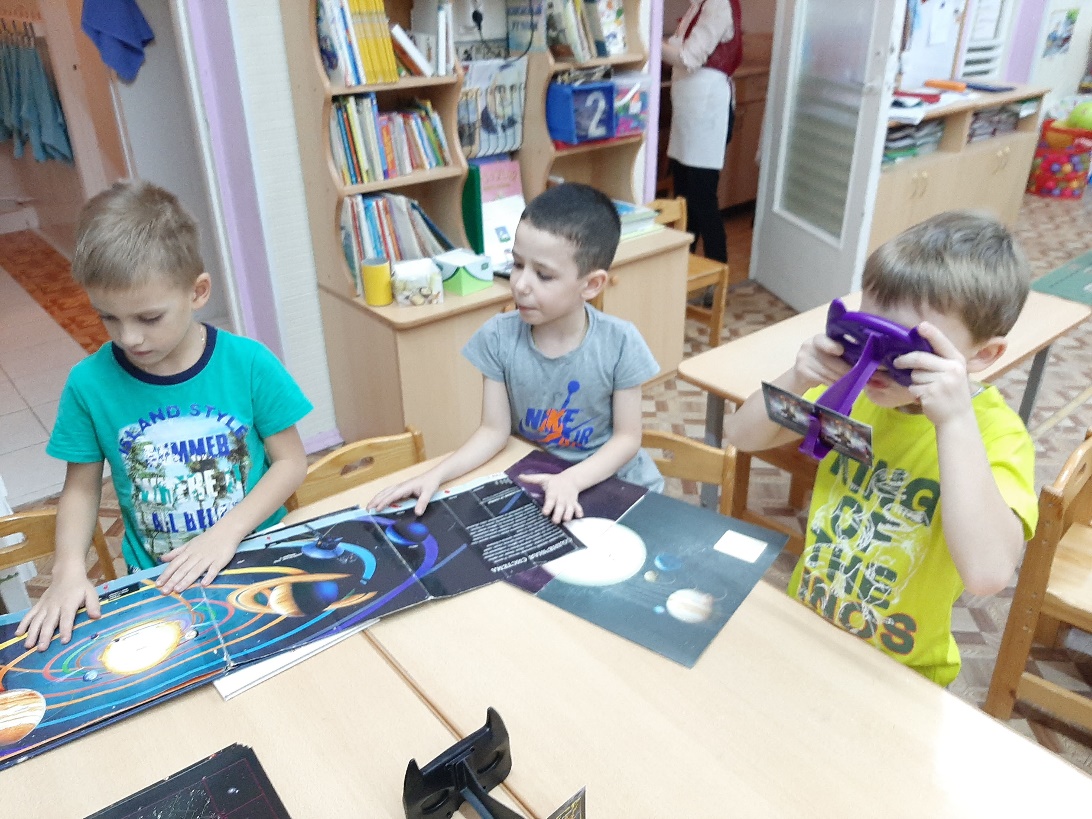 Краткий комментарий
02.12.2024-08.12.2024
Творческая лаборатория
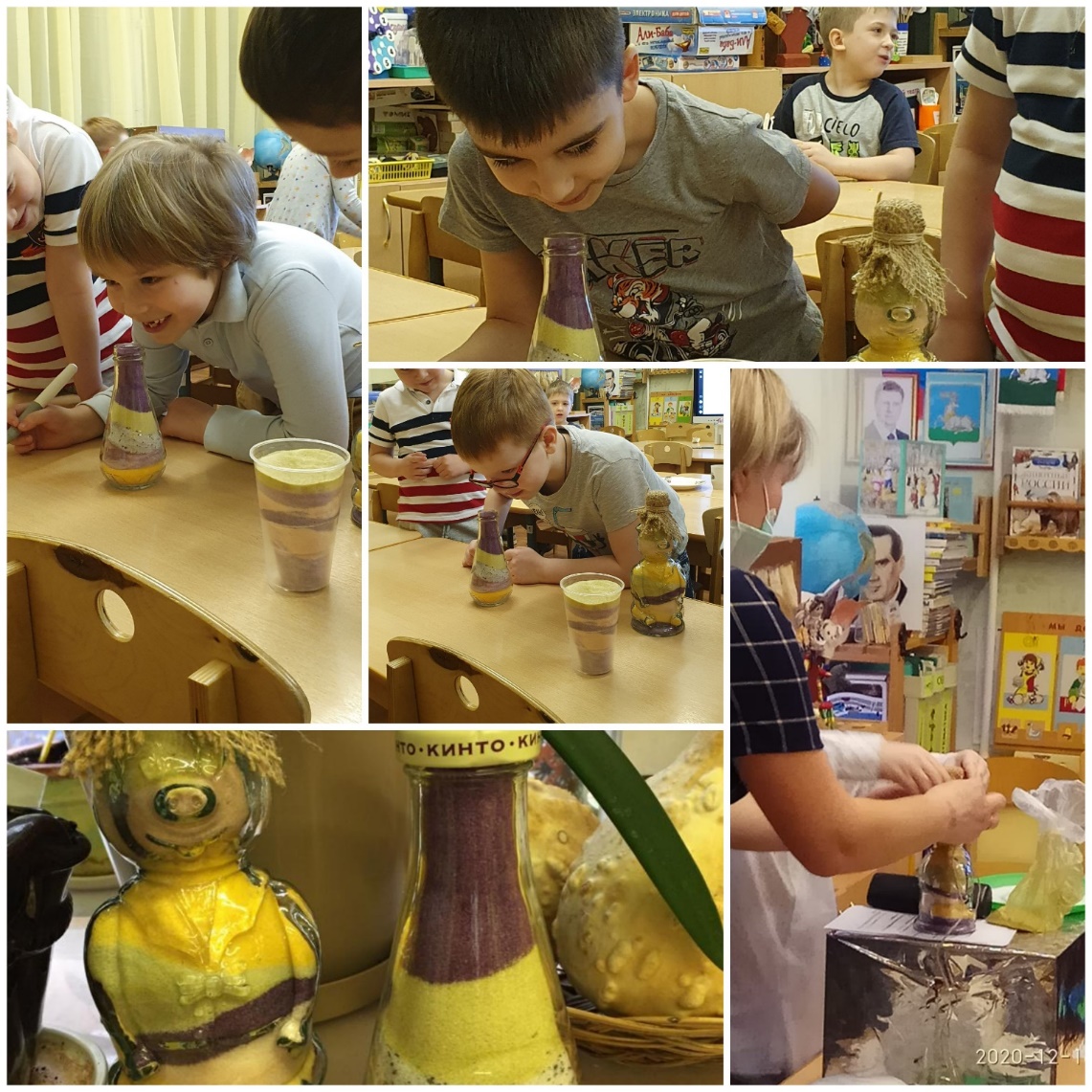 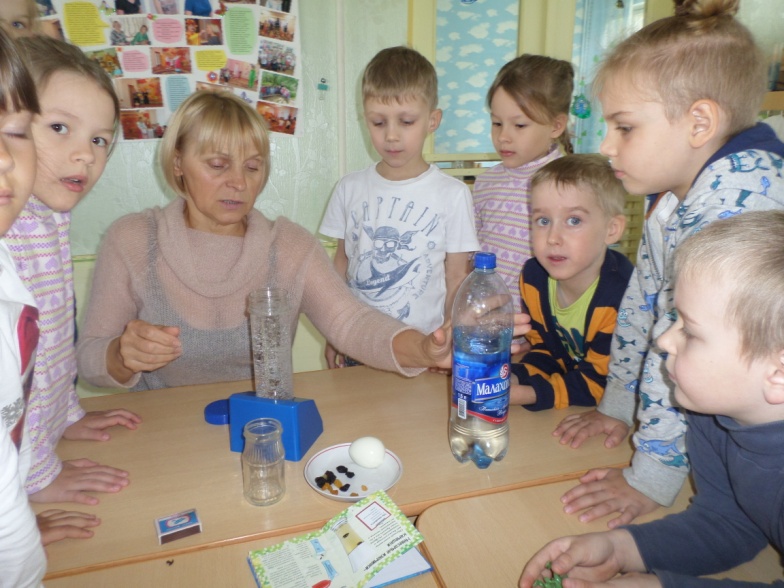 Краткий комментарий
Спортивная карусель
09.12.2024-15.12.2024
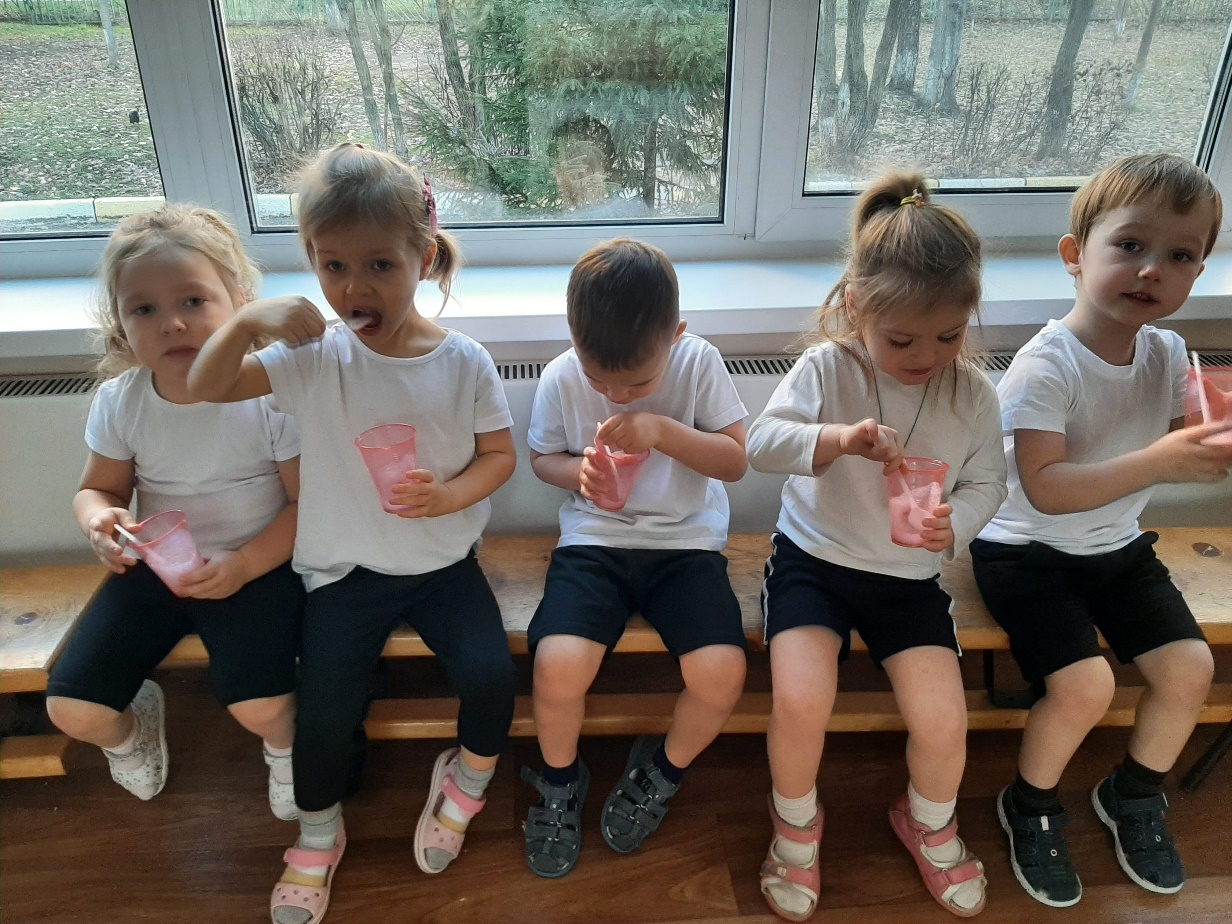 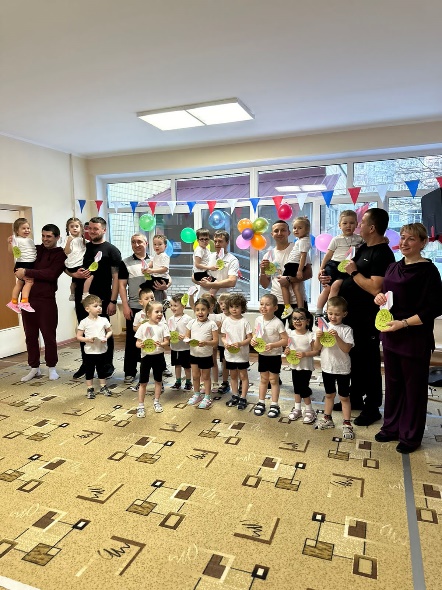 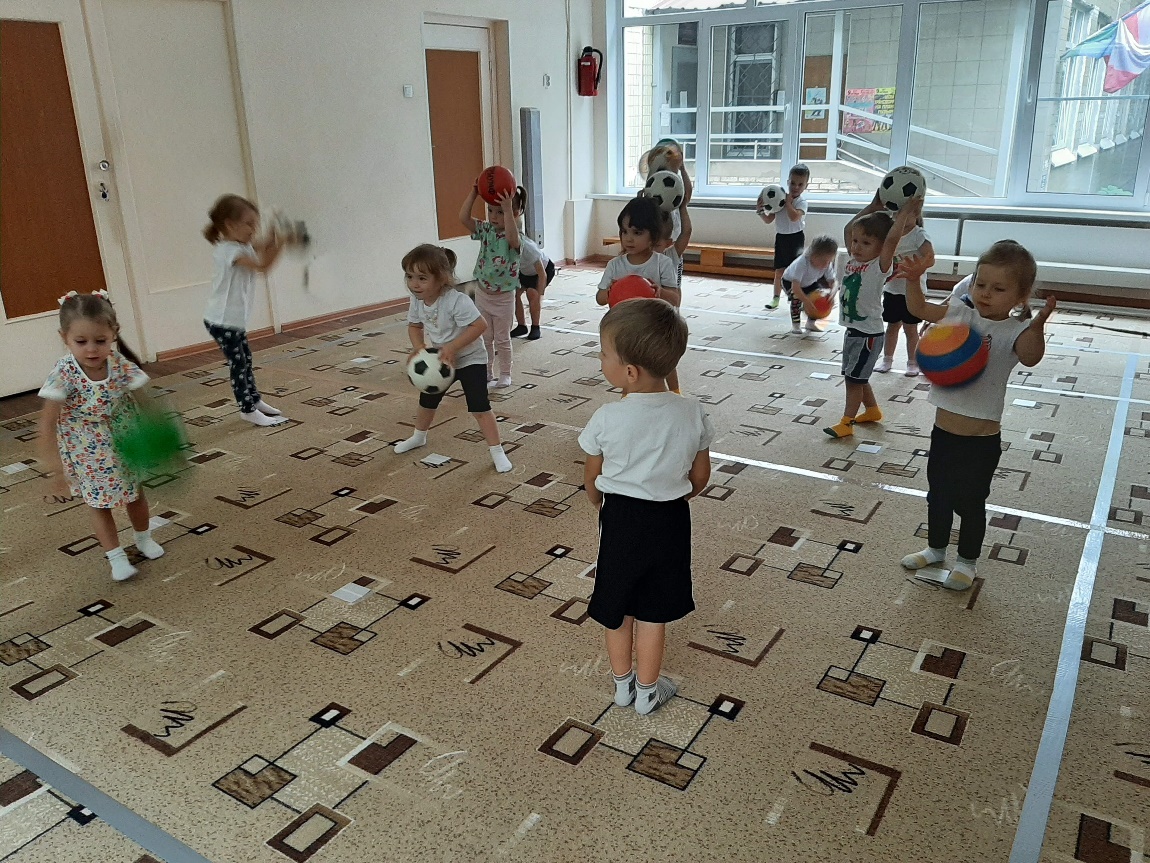 Краткий комментарий
16.12.2024-22.12.2024                                                              Театр детей
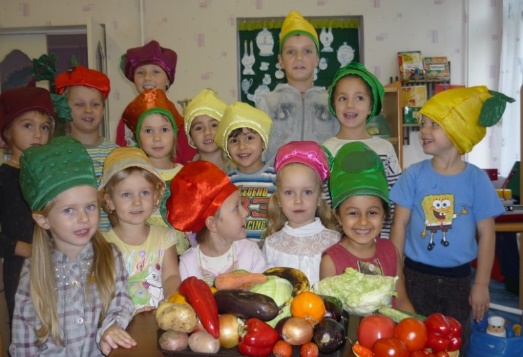 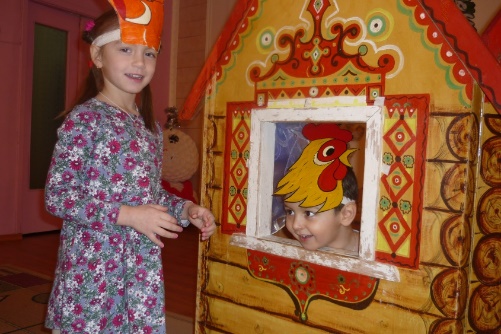 Краткий комментарий
Ступеньки к  школе
23.12.2024-29.12.2024
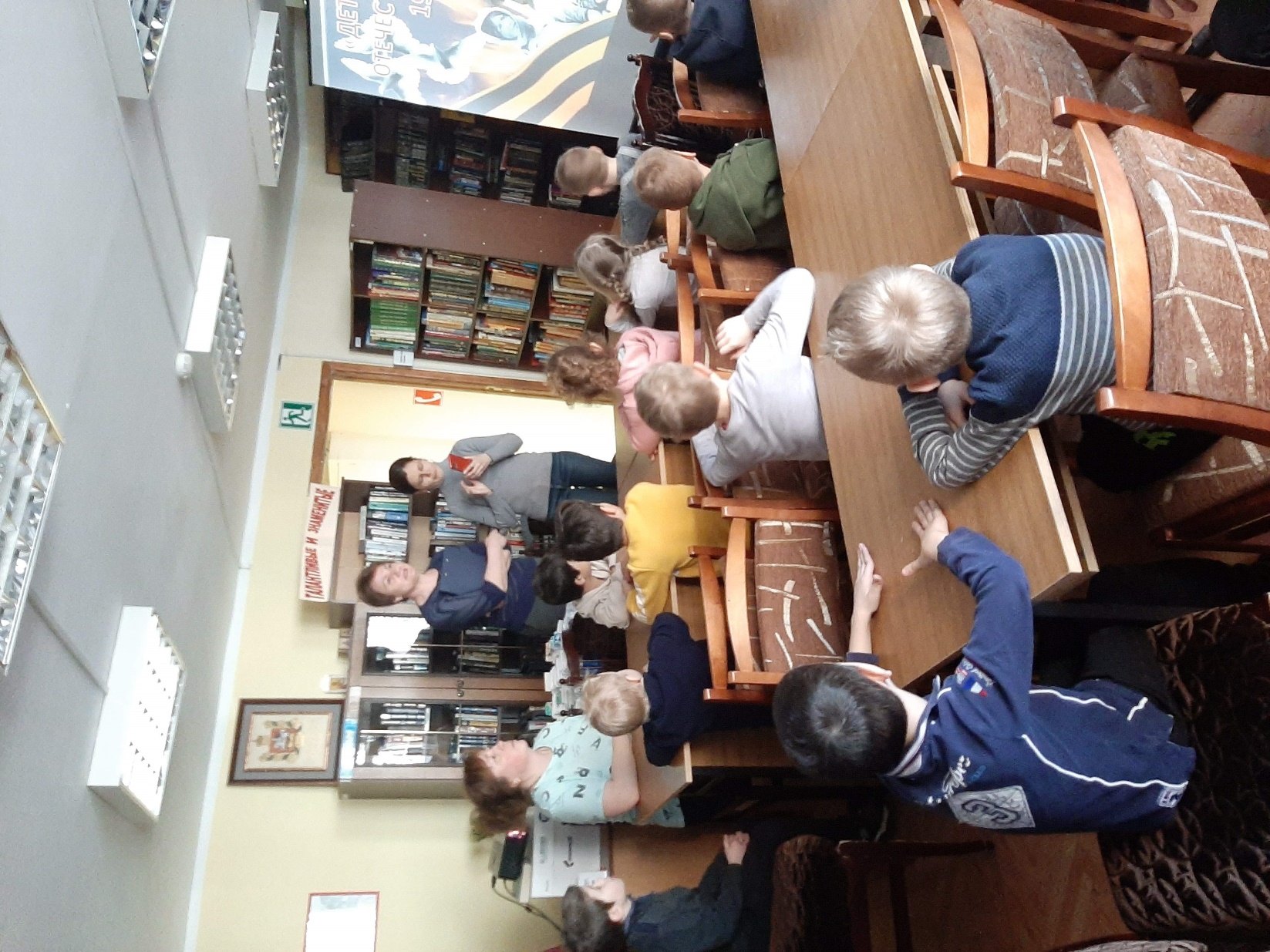 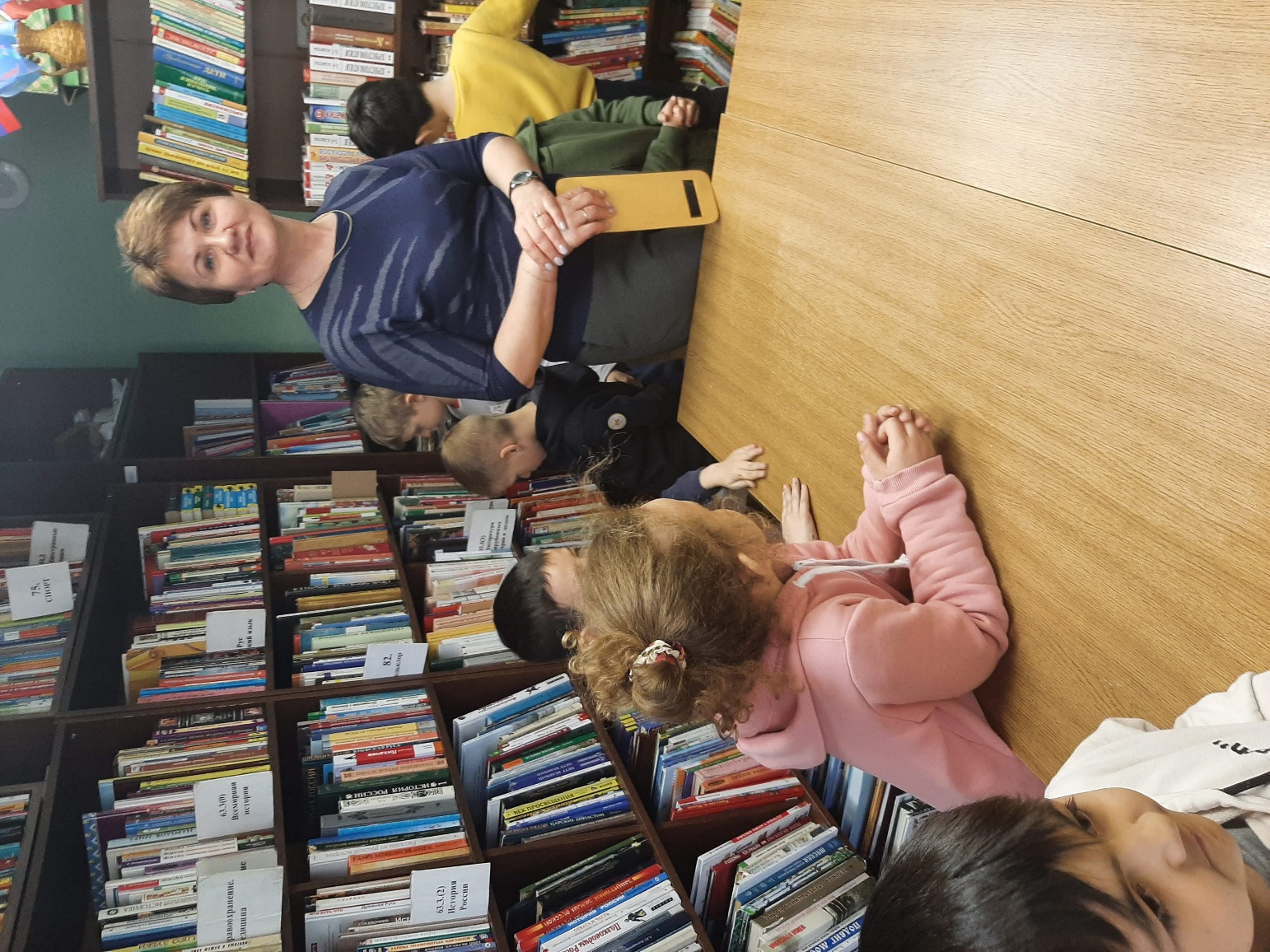 Краткий комментарий
Каникулярная неделя: находки вашего ДО 
(Новогодние игры, традиции, творчество)
30.12.2024-07.01.2025
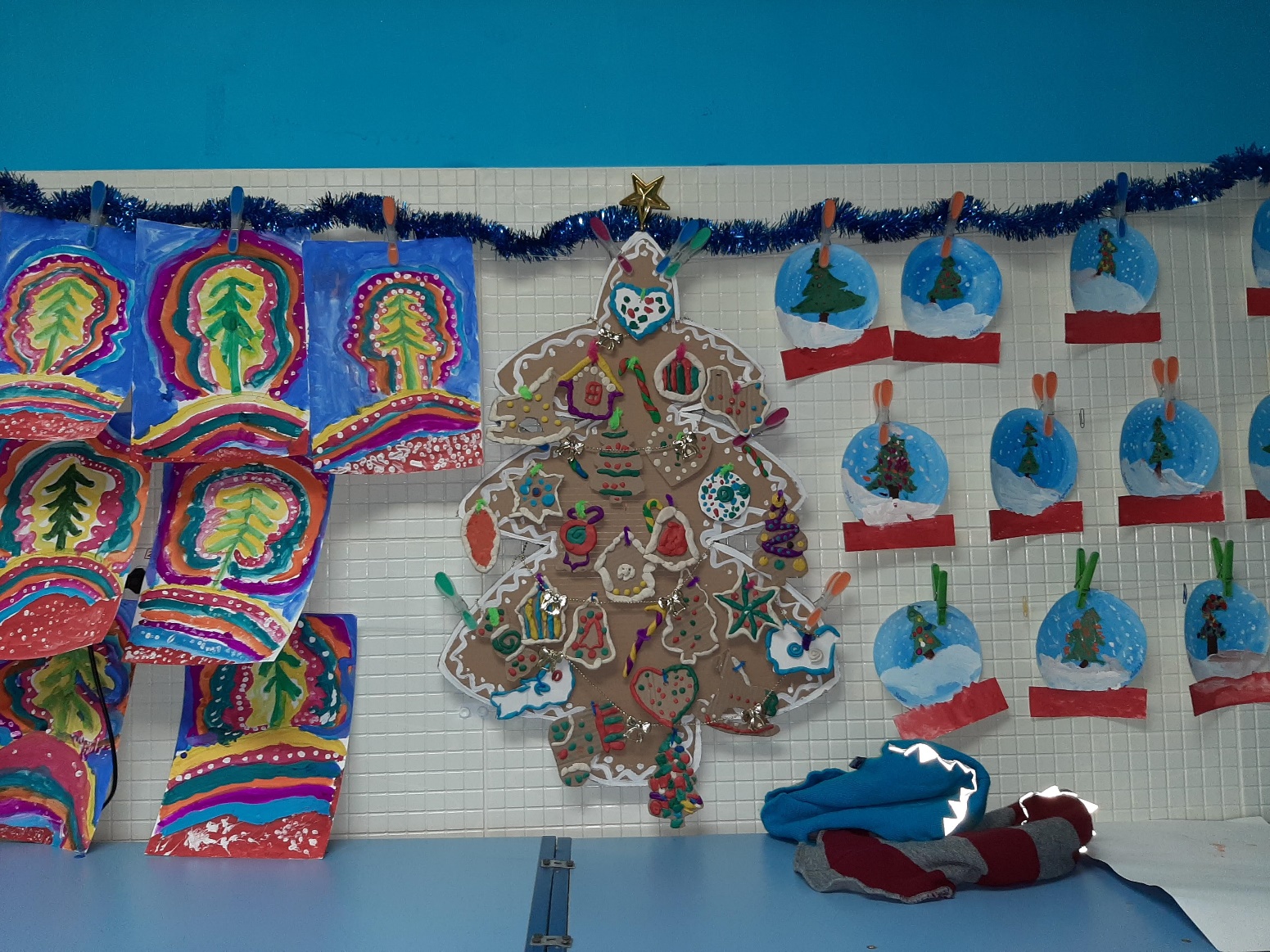 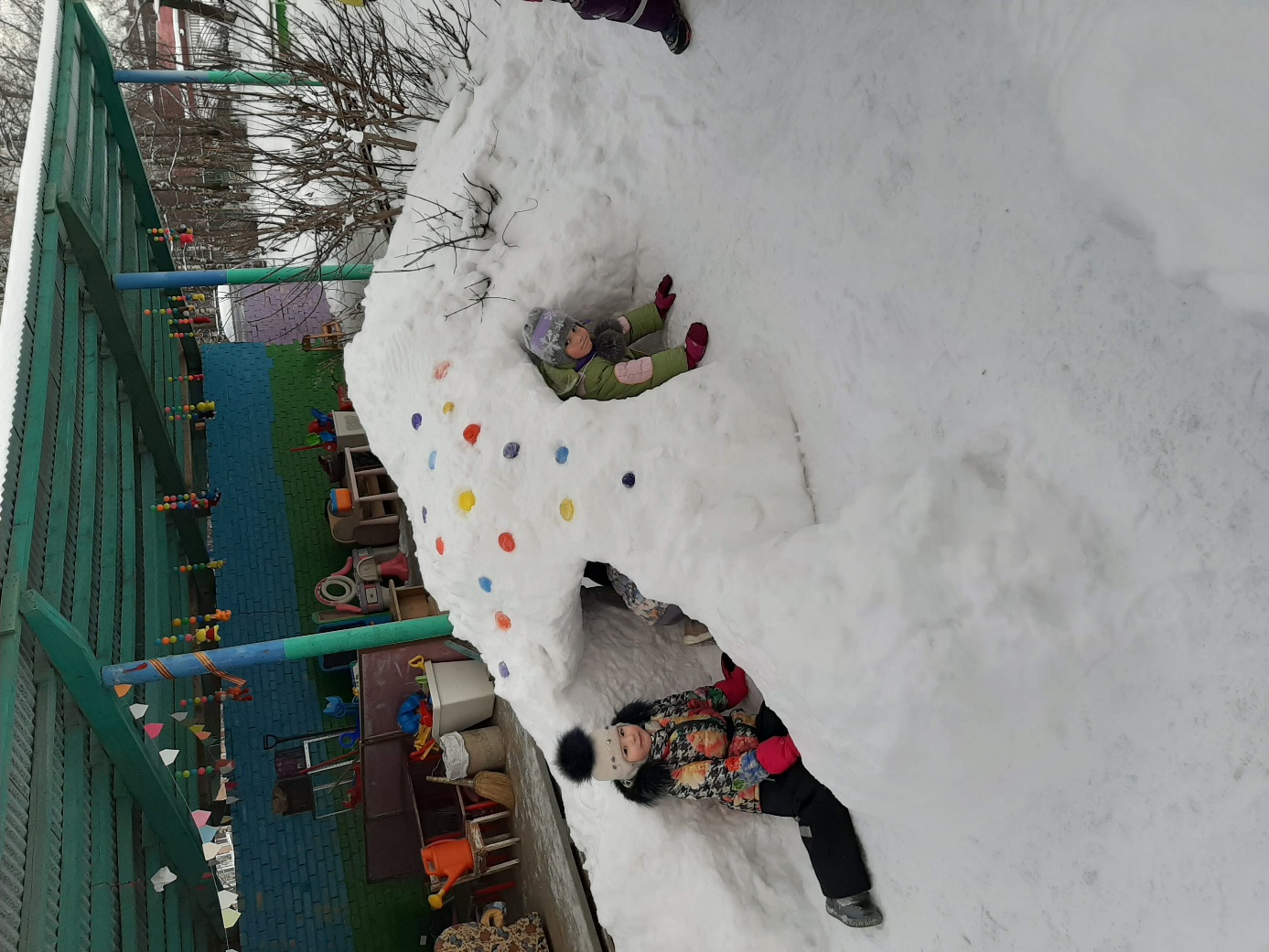 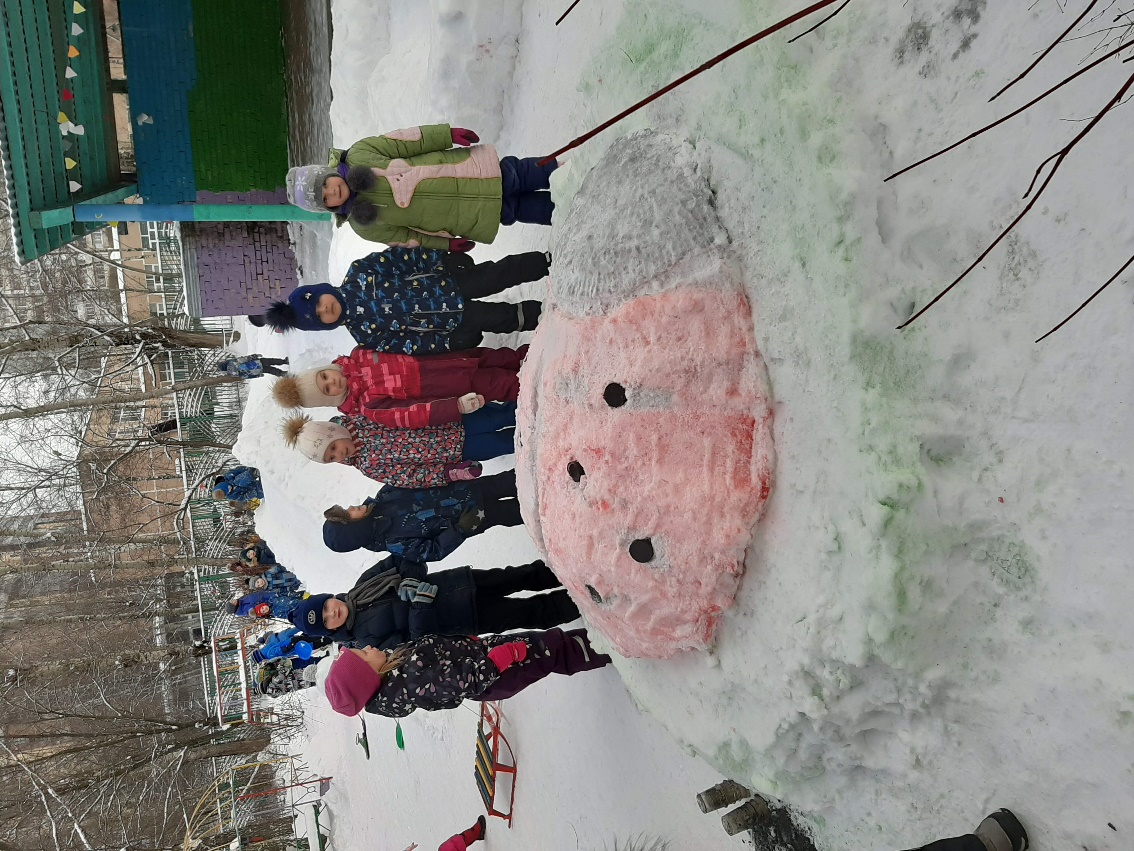 Краткий комментарий